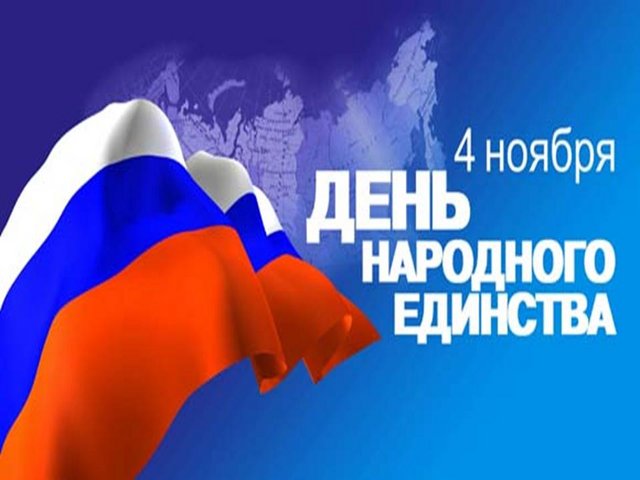 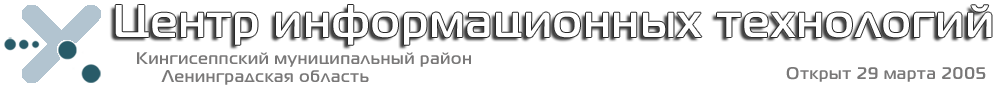 «Основы робототехники»Открытое занятие«В единстве наша сила»
5 ноября 2014 года
План проведения открытого занятия «В единстве наша сила»группы «Основы робототехники»
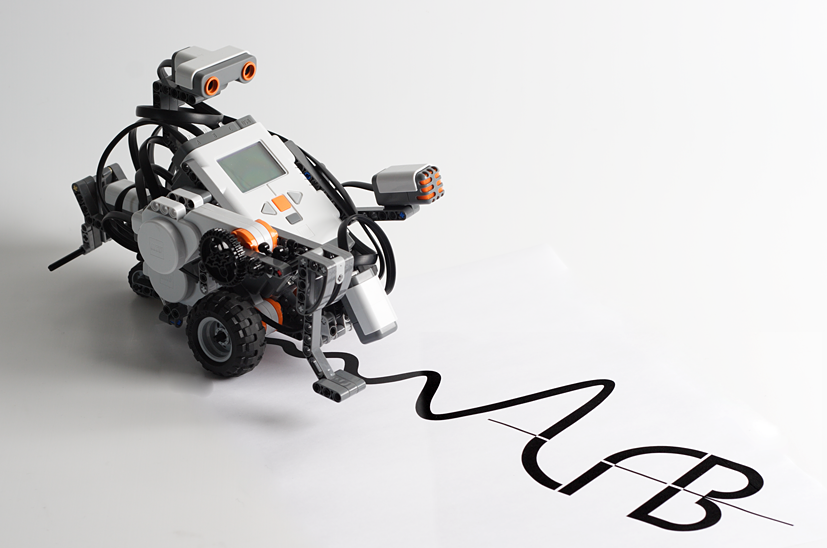 13.00
Подготовка трассы
Сборка робота с датчиком освещенности
Написание программы движения по линии
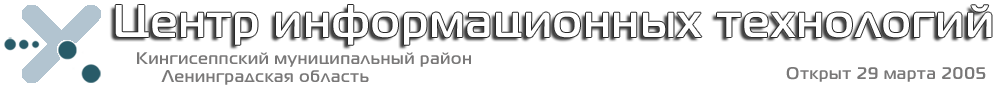 Общий вид трассы
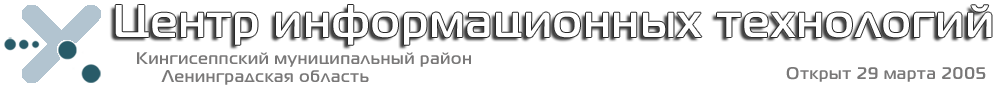 План проведения открытого занятия «В единстве наша сила»группы «Основы робототехники»
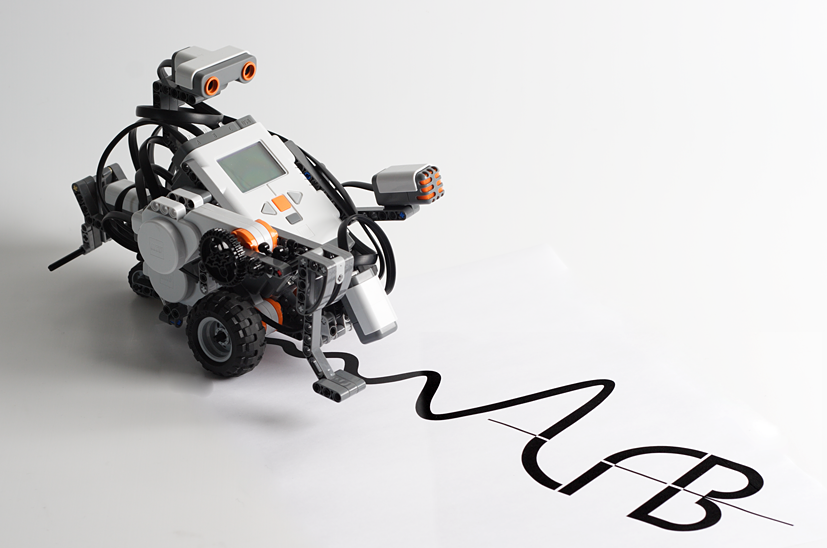 14.00
Тренировка на трассе
Отладка программ
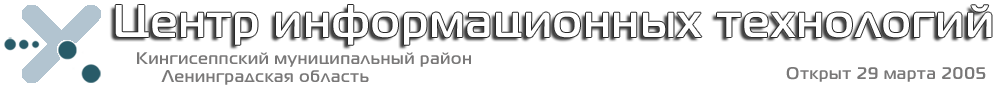 План проведения открытого занятия «В единстве наша сила»группы «Основы робототехники»
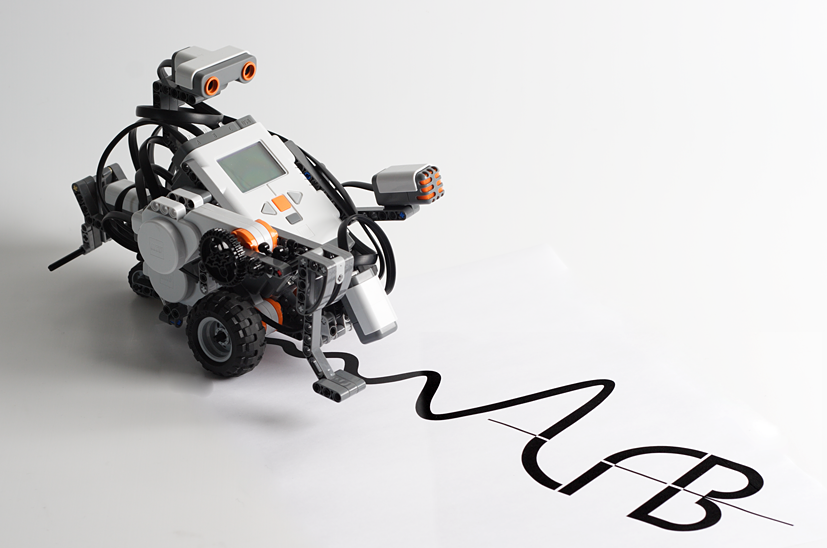 15.00
Проведение соревнований
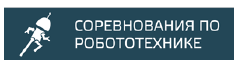 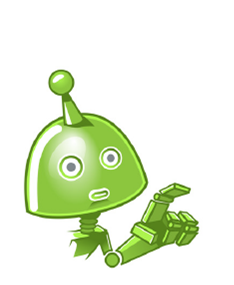 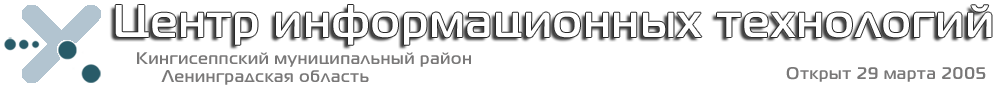 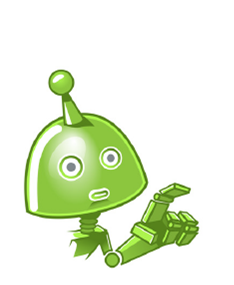 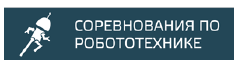 Регламент соревнований
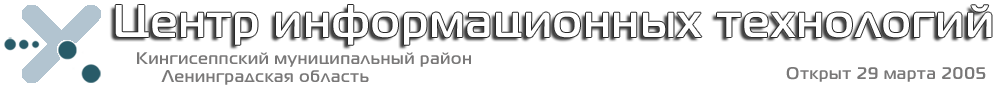 План проведения открытого занятия «В единстве наша сила»группы «Основы робототехники»
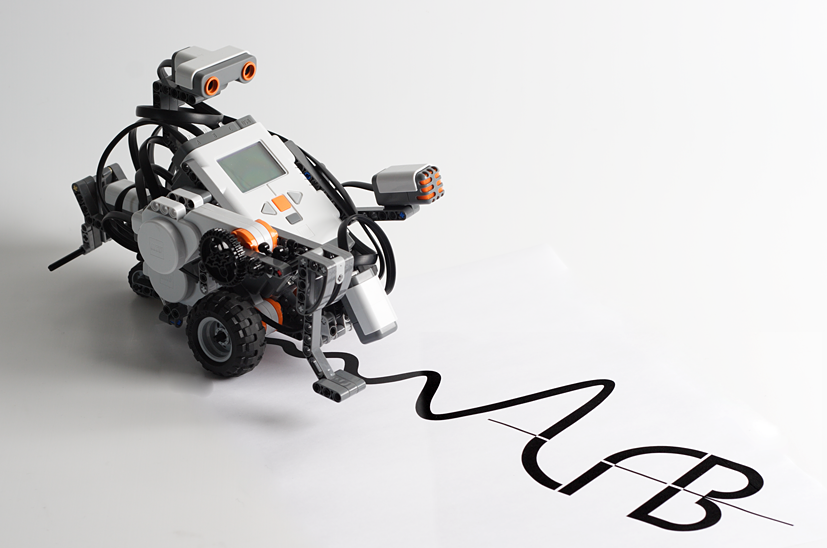 16.00
Подведение итогов
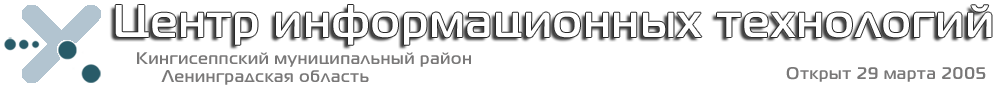